Clergy Care & Wellbeing
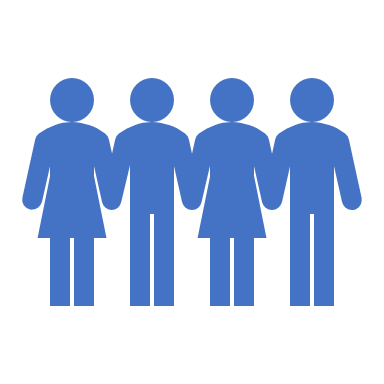 Canon Simon Butler, Chair General Synod Clergy Wellbeing Working Group
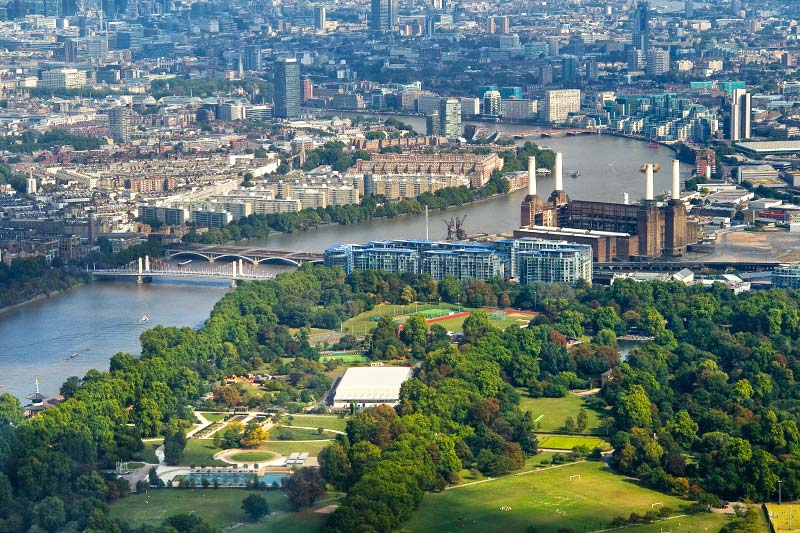 A Day in the Life…
Are Clergy A Special Case?
No
Yes
Plenty of people have high levels of demand, long-hours, problems with work-life balance

Clergy are the most satisfied with their lives among all workers
Clergy are not employees, but office holders who often work independently and with little line management.
Changing role of clergy in society and needs to change to adapt to new agendas and priorities
Clergy are the least-supported in supervision among the ‘caring professions’
In healthy, growing churches, clergy leadership is a key factor
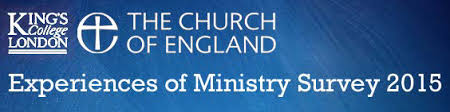 Experiences of Ministry Project 2011-17:
The Covenant for Clergy Care & Wellbeing
A way of expressing a shared commitment to the care and wellbeing of the clergy by the whole church. Covenants between people are a biblical and theological expression of such commitment.
An invitation to everyone – clergy themselves, local congregations, bishops and their officers, the national church – to be aware and involved in promoting the care and wellbeing of the clergy.
Prevention is better than cure. Good stewardship of investment
Everyone has a part to play. A way of encouraging coordination.
Culture change
Practical & achievable
The Covenant for Clergy Care & Wellbeing
The Church of England is part of the One, Holy, Catholic and Apostolic Church, worshipping the one true God, Father, Son and Holy Spirit. It professes the faith uniquely revealed in the Holy Scripture and set forth in the catholic creeds, which faith the Church is called upon to proclaim afresh in every generation.
In its formularies, the Church of England recognises that God calls some to serve as deacons, priests and bishops to build up and equip the whole People of God.
Conscious that such a calling is both a privilege and a demand, we commit together to promote the welfare of our clergy and their households. 
We undertake to work together to coordinate and improve our approach to clergy care and wellbeing so that the whole Church may flourish in the service of the mission of God.
How are We Going to do this?
Shared Commitments &A Big Conversation
What do we think it is important to commit to in terms of clergy care and wellbeing as…

Clergy
Members/Lay Leaders in local churches & other contexts
Bishops and those who lead out of a bishop’s authority

So, let’s talk about what that might mean…
Areas to talk about?
The calling of the clergy as Christian disciples and ordained ministers
The importance of caring for others and looking after yourself in ministry
Ministry in the public eye
The Minister’s Household
we would strongly recommend that the discussion prompted by these questions is shared not only among the groups mentioned, but between them as well. We would encourage dioceses, parishes, and individual ordained ministers, to use this conversation to prompt new consideration of issues of clergy care and wellbeing across the board, and to use them as a template for ongoing conversations
A Covenant for Clergy Care and Wellbeing, paragraph 32
Our goal is not to impose a solution for clergy care and wellbeing on the whole church but to encourage us all to reflect from where we sit in the Church of England to work together and to act together to promote it.
A couple of things to talk about today?(Small Groups of both clergy and laity)
House of Laity
House of Clergy/Bishops
In your own experience of work, what has provided the most support for you in terms of your own care and wellbeing?
What do you think might be the best way of addressing the question of clergy care and wellbeing in your local church?
What brings you joy in ministry? How do you sustain that sense of joy in your calling?
What do you most need from those you serve alongside in your ministerial contexts in order to fell content and healthy in ministry?